Κατανεμημένα Συστήματα
Bitcoin and Blockchain
2018-2019



http://www.cslab.ece.ntua.gr/courses/distrib
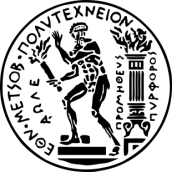 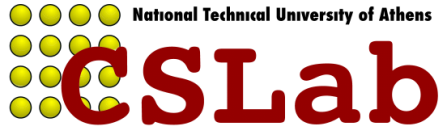 Blockchain Defined
Simply defined a Blockchain is little more than a:
Distributed
Secure
Ledger (logfile)


A digital currency was in a lot of ways the first demonstrable use
2
What is Bitcoin
A protocol that supports a decentralized, pseudo-anonymous, peer-to-peer digital currency

A publicly disclosed linked ledger of transactions stored in a blockchain

A reward driven system for achieving consensus (mining) based on “Proofs of Work” for helping to secure the network

An economy with an eventual cap of about 21M bitcoins
3
Bitcoin Whitepaper – 2008.10.31
4
* Halloween
Features of Bitcoin
Essentially it’s “deflationary” – the reward is cut in half every four years
Nearly infinitely divisible currency units supporting eight decimal places 0.00000001 (known as a Satoshi)
Nominal transaction fee’s paid to the network
Same cost to send $.01 as $1,000,000
Consensus driven – no central authority
Counterfeit resilient
Cannot add coins arbitrarily
Cannot be double-spent
Non-repudiation – aka “gone baby gone” – no recourse and no one to appeal to return sent tokens
5
When did it start?
“Satoshi Nakamoto” created the reference implementation that began with a Genesis Block of 50 coins
2008
August 18		Domain name "bitcoin.org" registered[1].	
October 31	Bitcoin design paper published
November 09	Bitcoin project registered at SourceForge.net	
2009
January 3		Genesis block established at 18:15:05 GMT
January 9		Bitcoin v0.1 released and announced on the 			cryptography mailing list
January 12	First Bitcoin transaction, in block 170 from Satoshi 			to Hal Finney

https://en.bitcoin.it/wiki/History
6
Why does it have value?
The worth of a thing 
is the price it will bring.
7
Why does it matter?
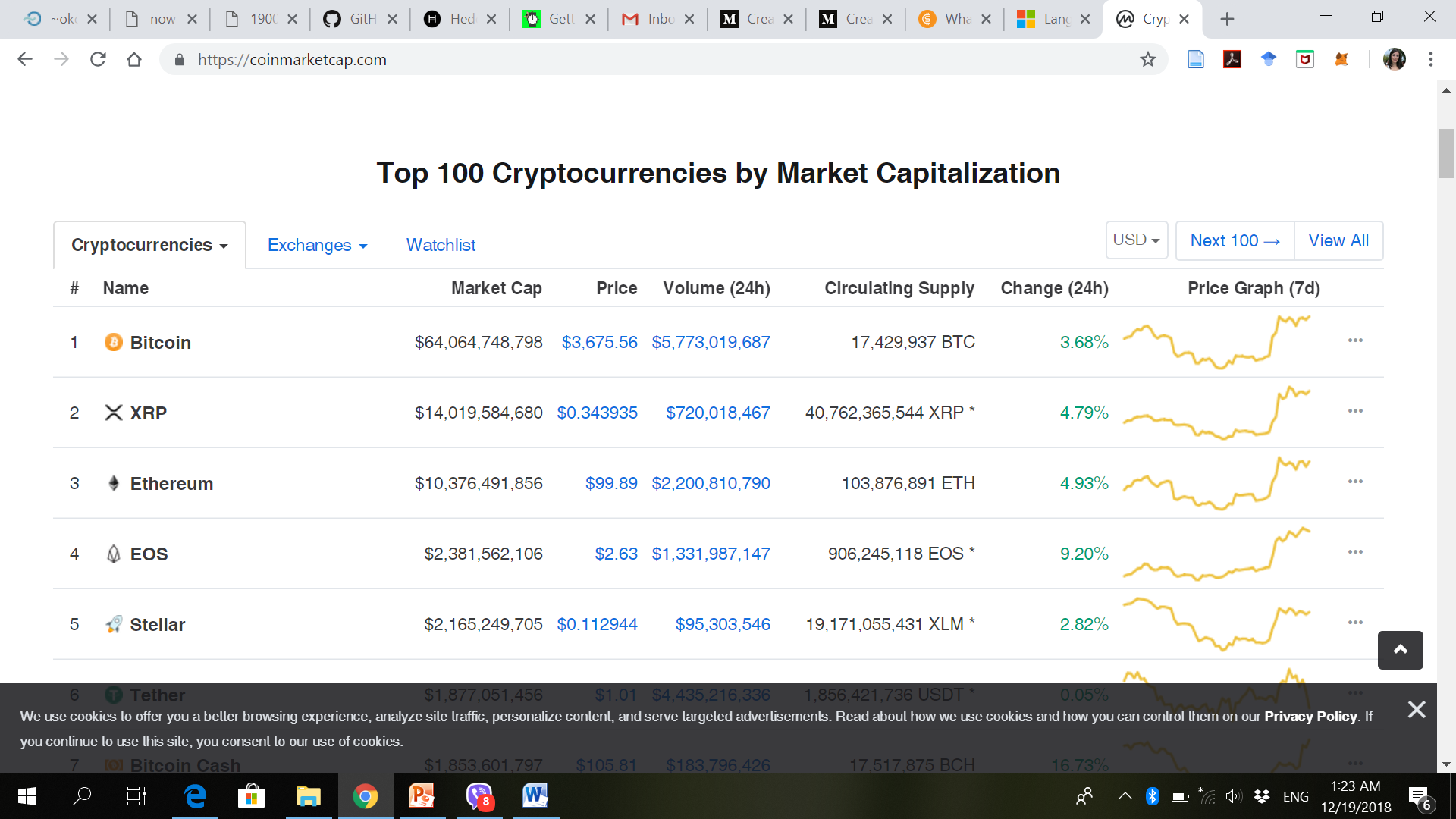 16 Billion Dollar Market Cap!







http://coinmarketcap.com
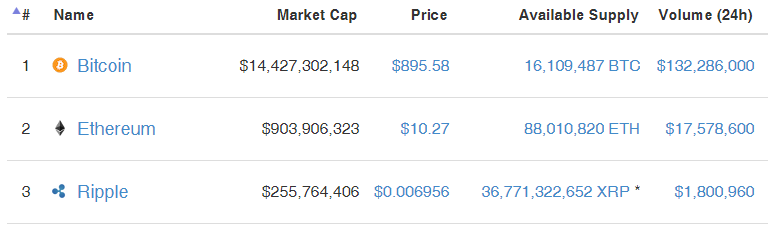 8
BitCoin: Challenges
All virtual currency must address the following challenges:
Creation of a virtual coin/note
How is it created in the first place?
How do you prevent inflation? (What prevents anyone from creating lots of coins?)
Validation
Is the coin legit? 
How do you prevent a coin from double-spending?
BitCoin takes a infrastructure-less approach
Rely on proof instead of trust
No central bank or clearing house
BitCoin: Motivation
Rely on proof instead of trust
Current online transactions rely on a trusted party (e.g, VISA)
They take some risk, manage fraud, and get paid a fee.
Buyer and Seller protection in online transcations
Buyer pays, but the seller doesn’t deliver  Solved by using an escrow (Buyer protection)
Seller delivers, buyer pays, but the buyer makes a claim. VISA refunds; the payment is reversed. Either the seller is penalized and/or VISA charges more fee to handle these cases. Some behaviors are fraudulent. 
BitCoin gets rid of this trusted middleman, by being able to directly show the cryptographic proof that the money is transferred.
Four components in secure communication
Authentication
Confidentiality
Integrity
Availability
What do we want to secure?
Authentication (Who am I talking to?)
Identification and assurance of the origin of information
Confidentiality (Is my data hidden?)
Concealment of information
Integrity (Has my data been modified?)
Prevent improper and unauthorized changes
Availability (Can I use the resources?)  
The ability to use the information or resource desired
[Speaker Notes: We will talk about the first three of these things today… availability we must tolerate failures and assume network gives us some guarantee]
From the perspective of BitCoin
Authentication
Am I paying the right person? Not some other impersonator? 
Integrity
Is the coin double-spent? 
Can an attacker reverse or change transactions?
Availability
Can I make a transaction anytime I want?
Confidentiality
Not very relevant. But privacy is important.
From the perspective of BitCoin
Authentication  Public Key Crypto: Digital Signatures
Am I paying the right person? Not some other impersonator? 
Integrity   Digital Signatures and Cryptographic Hash
Is the coin double-spent? 
Can an attacker reverse or change transactions?
Availability
Can I make a transaction anytime I want?
Confidentiality
Not very relevant. But privacy is important.
Cryptographic Hash Functions
Consistent: H(X) always yields same result
One-way: given Y, hard to find X s.t. H(X) = Y 
Collision resistant: given H(W) = Z, hard to find X such that H(X) = Z
Hash Fn
Fixed Size 
Hash
Message of arbitrary length
e.g. SHA256 ->256 bits
Collision resistant
Find a collision:
Try 2130 randomly chosen inputs
99,8% chance that two of them collide

Takes too long to matter
SHA256
Application: Hash as a message digest
H(x) = H(y) then safe to assume x=y

To recognize a file that we saw before, just remember its hash

Useful because it’s small
One way
Given H(x), infeasible to find x

Distributions of values should be very spread out (e.g., uniform)
Digital Signature
Signing
Verification
Key Generation
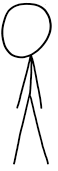 Bob
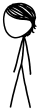 Alice(Public)
Alice(Secret)
Alice
Digital Signature
Signing
Verification
Key Generation
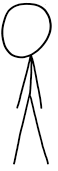 Bob
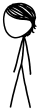 Alice(Public)
Alice(Secret)
Alice(Public)
Alice
Goal: Bob should be sure that the message originates from Alice.
Digital Signature
Signing
Verification
Key Generation
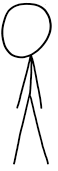 Alice(Public)
Message
Bob
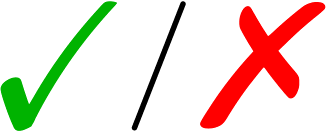 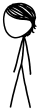 Alice(Public)
Alice(Secret)
Alice
A
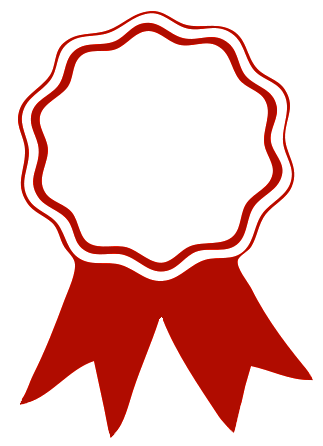 Digital Signature
Key Generation
Public Key
Secret Key
Message
Secret Key
Signing
Public Key
Message
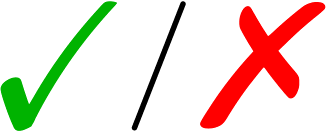 Verification
Security (informal): You cannot produce valid signatures without the secret key.
A
A
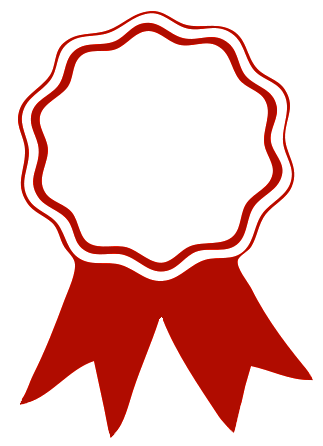 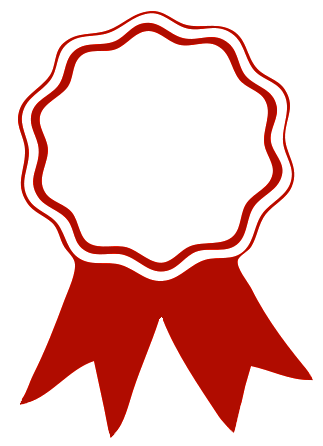 Back to BitCoins
Validation
Is the coin legit? (proof-of-work)  Use of Cryptographic Hashes
How do you prevent a coin from double-spending?  Broadcast to all nodes
Creation of a virtual coin/note
How is it created in the first place?  Provide incentives for miners
How do you prevent inflation? (What prevents anyone from creating lots of coins?)  Limit the creation rate of the BitCoins
Attempt #1
We now try to build bitcoin…
… but we will fail.
Goals
We want some kind of “digital money”.
Everyone can participate.
No central instance – no bank.
[Speaker Notes: 10 min so far.]
Setting
A network of computers.
Every computer can send messages to some other computers.
Basic idea
Every computer maintains a table: “who owns what?”
Alice (Public)
10 BTC
Bob
(Public)
0.2 BTC
Charlie
(Public)
We will need: all computers have the same table.
17 BTC
Dora
(Public)
0.001 BTC
Eliza
(Public)
2 BTC
Remark: The public keys are just bit strings.
Sending Bitcoins
To send money, we use transactions. These are messages like this:
F
T
$
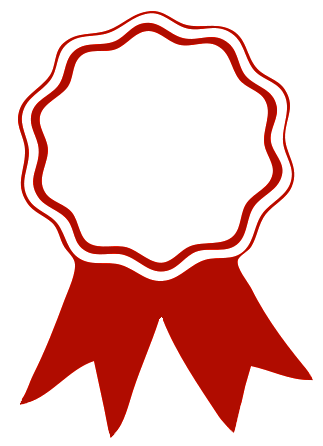 0.1 BTC
Transfer
A
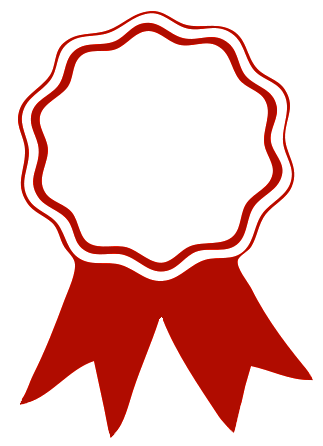 Alice (Public)
from
In “short”, transactions look like this:
Bob
(Public)
to
Main Transaction pic
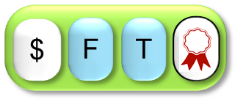 F
T
$
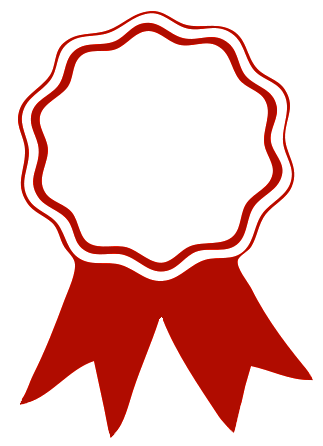 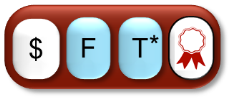 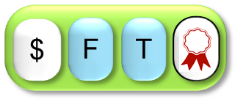 F
T
$
*
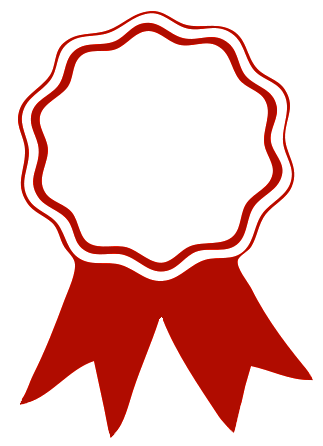 Sending Bitcoins
I’LL send 0.1 Bitcoin to Bob.
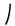 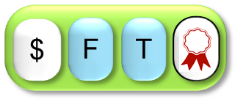 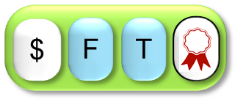 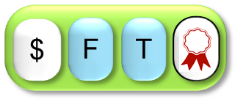 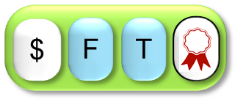 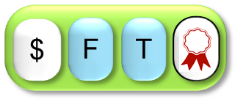 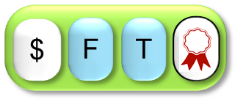 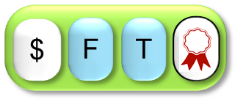 F
T
$
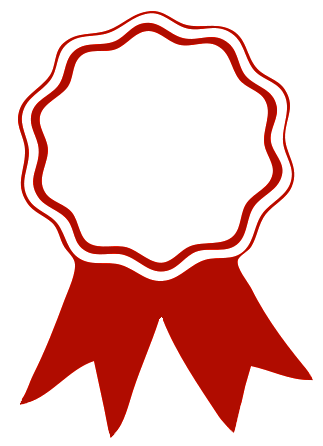 Protocol: sending BTC
Craft a transaction.
Give it to your computer.
Protocol: participating
On valid transactions:
Update ledger
Relay transaction
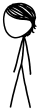 Alice
Double Spending
Thanks!
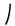 I can exploit this!
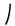 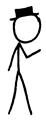 These transactions spend previously spent bitcoins!
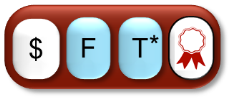 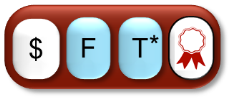 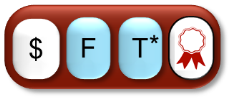 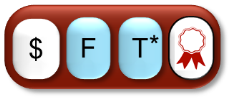 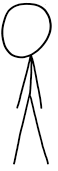 Thanks!
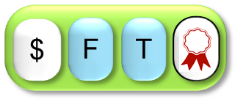 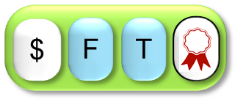 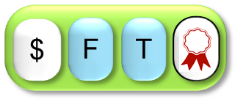 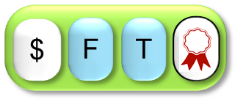 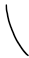 Black Hat
Bob
Black Hat prepares two transactions:
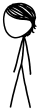 : Give BTC from Black Hat to Alice
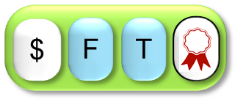 Alice
: Give BTC from Black Hat to Bob
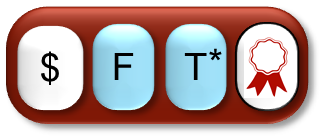 Double Spending
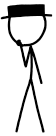 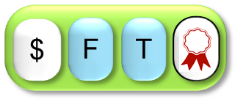 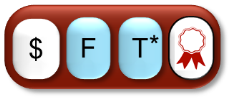 The bad guy spends the same Bitcoins with two different transactions            and           .
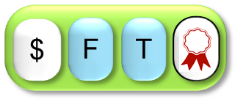 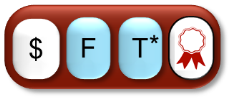 Computers receiving transaction              will have a different ledger than computers receiving transaction             .
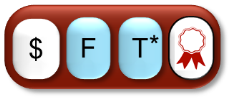 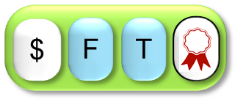 Consensus Protocols
We need a protocol to agree on a transaction.
“Consensus protocols”. Studied since 1980, starting with Pease, Shostak, Lamport.
Huge literature!
Main idea for protocols:
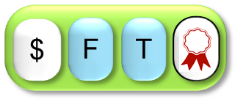 What transaction are you using?
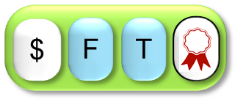 Protocols work if (say) > 70% of the computers follow the protocol.
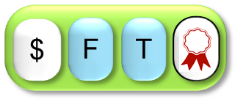 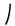 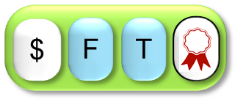 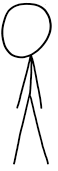 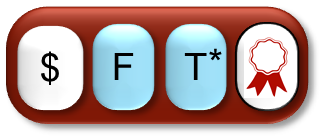 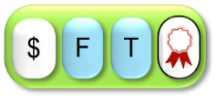 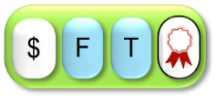 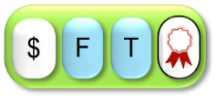 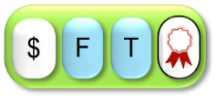 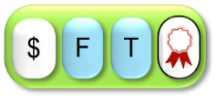 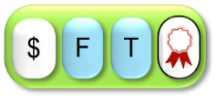 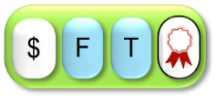 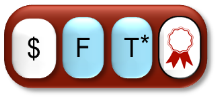 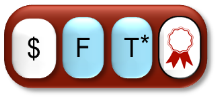 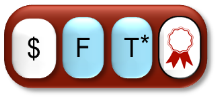 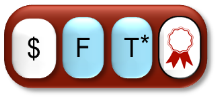 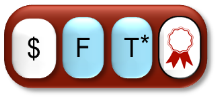 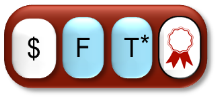 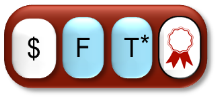 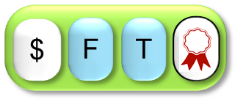 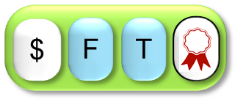 This solution does not help us!
Design goal:
Everyone can participate.
By running a special program, a bad guy controls many virtual computers.
Like this, he can make different participants believe different things.
I will gladly participate…
With 1 000 virtual machines!
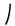 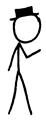 Bitcoin’s consensus protocol
Step 1: How does the protocol look like?
Step 2: What happens if people cheat?
BitCoin
Electronic coin == chain of digital signatures
BitCoin transfer: Sign(Previous transaction + New owner’s public key)
Anyone can verify (n-1)th owner transferred this to the nth owner. 
Anyone can follow the history
    given a BitCoin
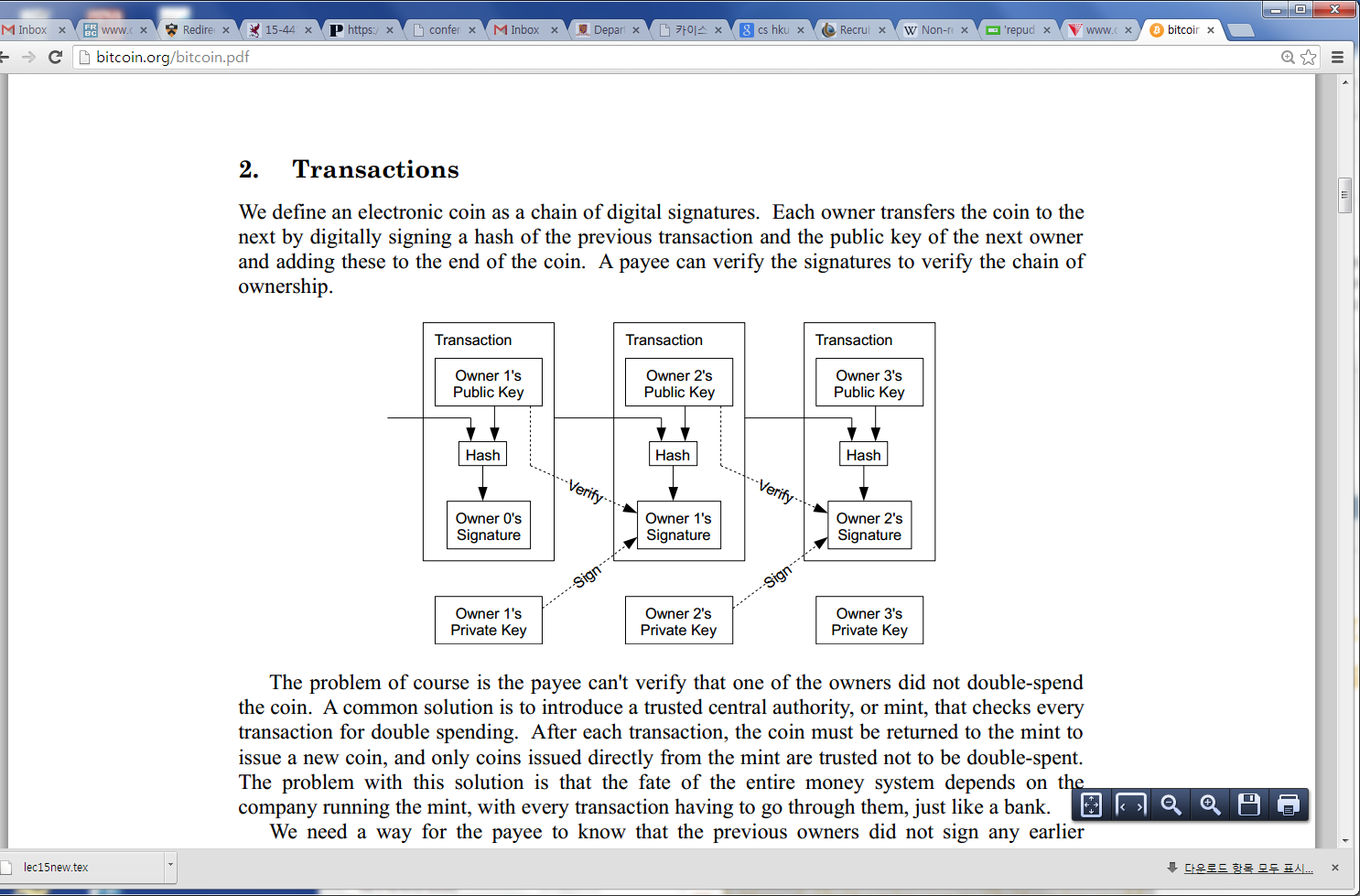 Blocks
0000031105830
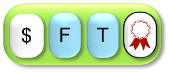 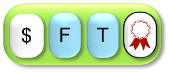 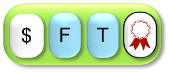 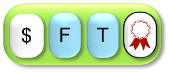 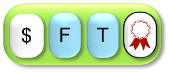 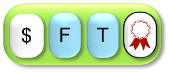 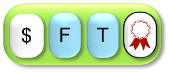 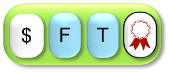 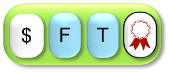 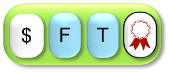 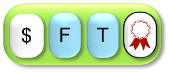 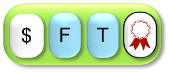 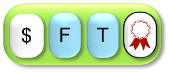 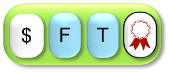 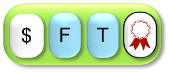 8046465385222
RH
0000077326777
Blocks
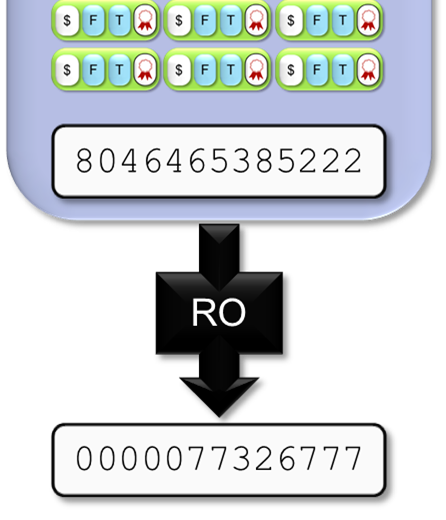 Blocks
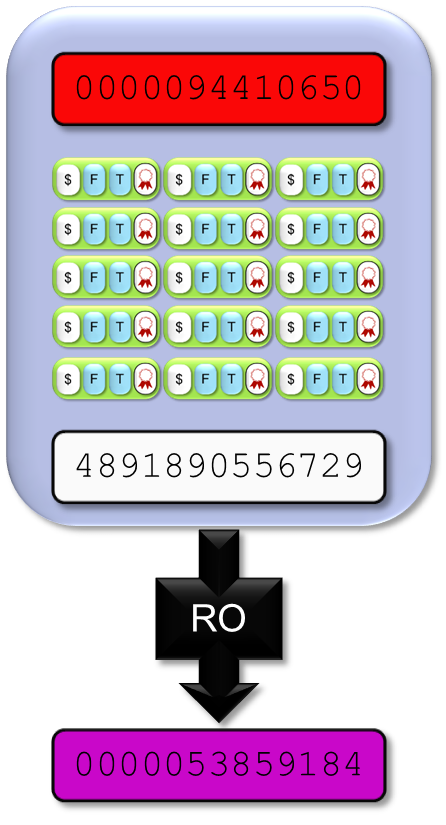 If we have a block, we can find a “next block”:
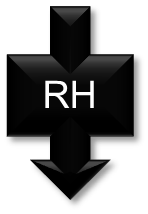 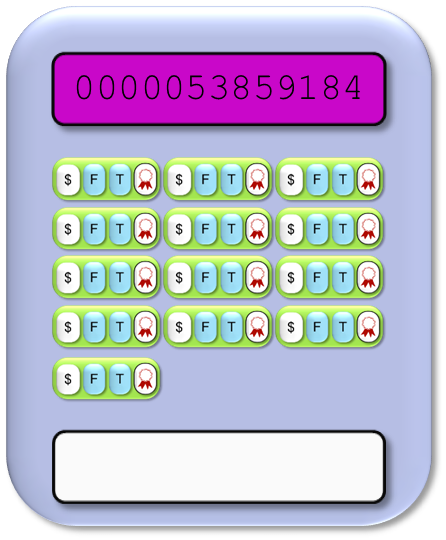 [Speaker Notes: Remark: same color: same string (but should be clear even if you can’t see the color)]
BitCoin Network
Each P2P node runs the following algorithm [bitcoin]:
New transactions are broadcast to all nodes.
Each node collects new transactions into a block.
Each node works on finding a proof-of-work for its block. (Hard to do. Probabilistic. The one to finish early will probably win.)
When a node finds a proof-of-work, it broadcasts the block to all nodes.
Nodes accept the block only if all transactions in it are valid (digital signature checking) and not already spent (check all the transactions).
Nodes express their acceptance by working on creating the next block in the chain, using the hash of the accepted block as the previous hash.
A Tree of Blocks
If we have a block, with a bit of work, we can find a “next block”…
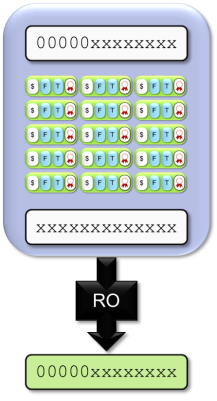 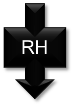 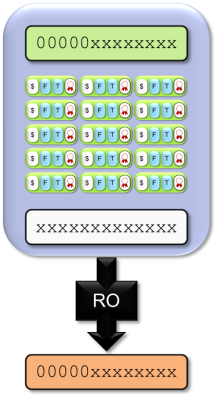 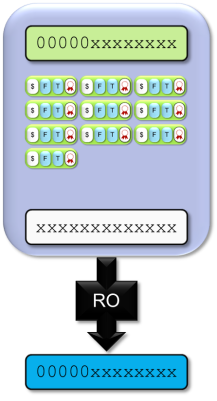 ...and yet another “next block”…
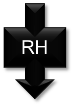 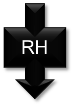 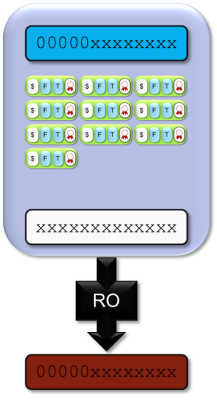 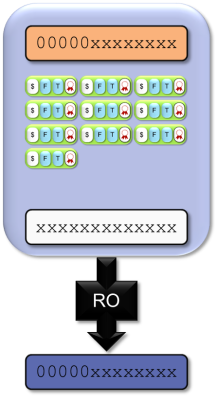 …or a block which continues here…
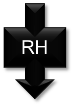 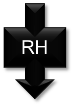 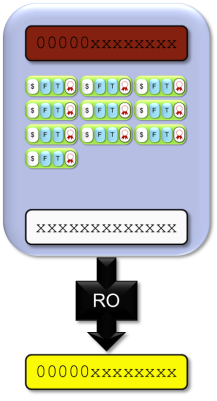 … and so on.
[Speaker Notes: Remark: same color: same string (but should be clear even if you can’t see the color)]
A Tree of Blocks
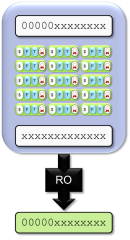 In general, we can build a tree of blocks like this.
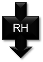 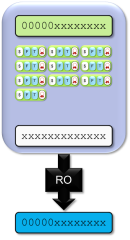 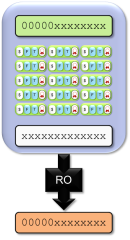 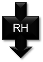 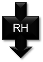 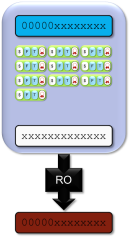 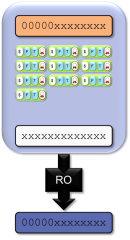 But only ever downwards!
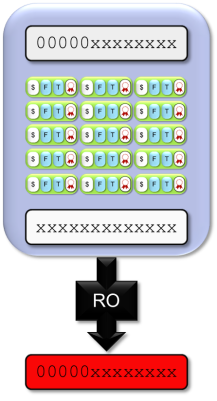 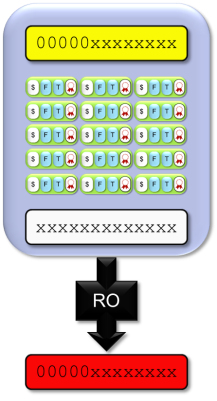 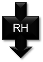 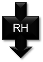 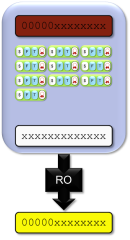 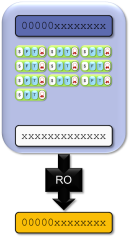 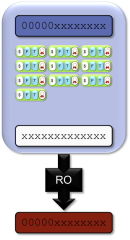 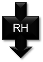 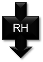 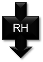 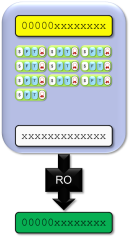 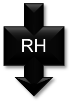 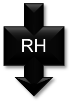 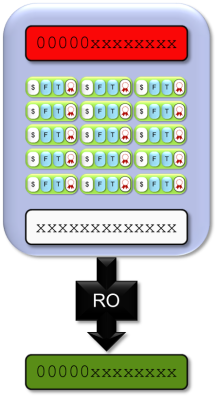 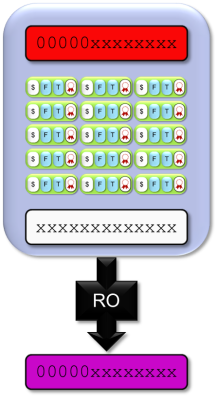 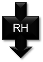 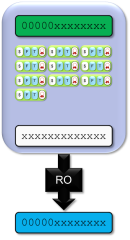 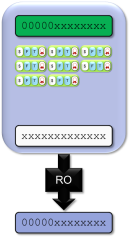 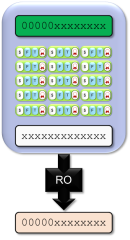 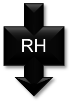 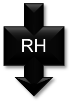 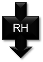 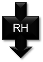 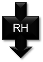 Tie breaking
Two nodes may find a correct block simultaneously.
Keep both and work on the first one
If one grows longer than the other, take the longer one
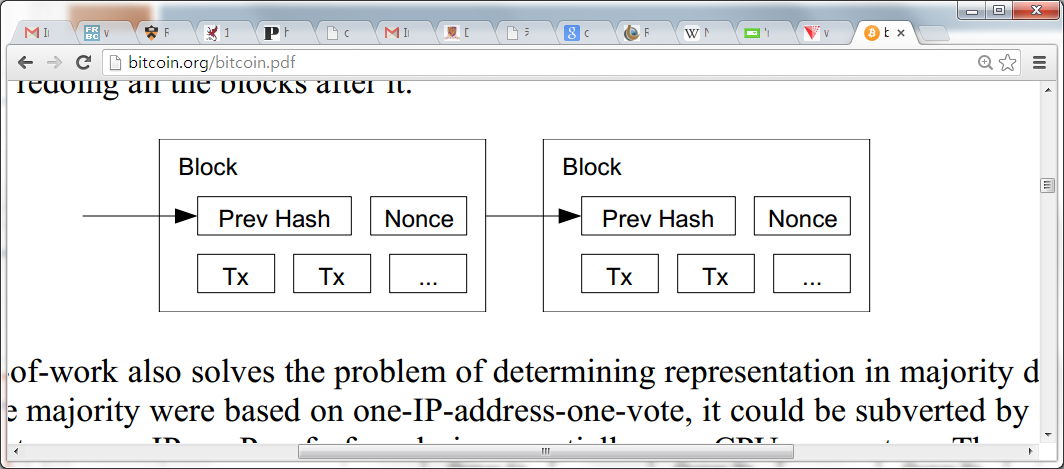 Two different block chains (or blocks) may satisfy the required proof-of-work.
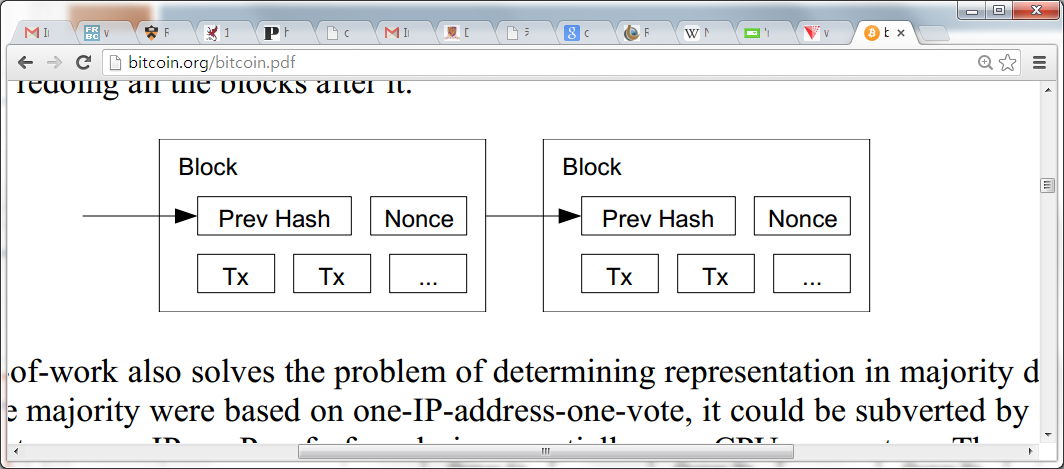 The Protocol for Finding Blocks
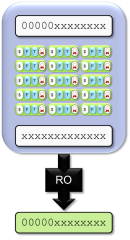 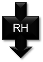 Protocol: finding blocks
Take the longest chain you can find.
Collect transactions.
Find a new valid block here.
Publish it.
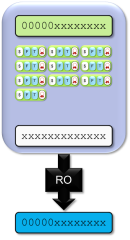 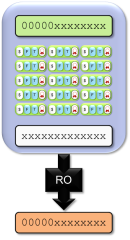 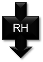 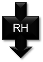 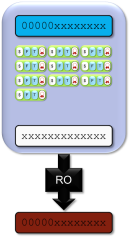 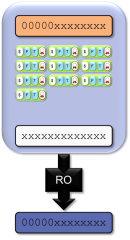 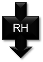 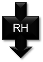 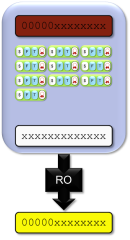 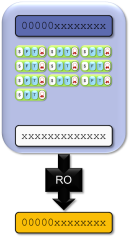 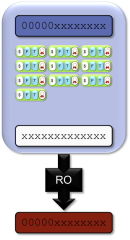 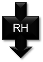 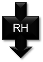 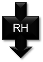 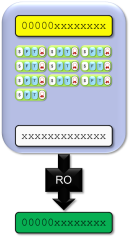 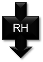 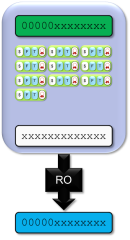 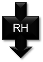 The Protocol for Participants
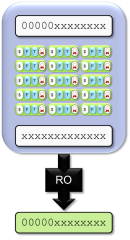 Protocol: To know who owns BTC
Take the longest chain you can find.
Process the transactions in this chain in order.
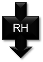 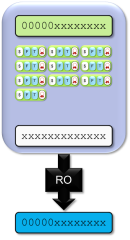 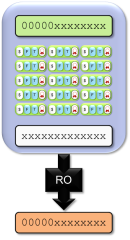 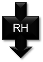 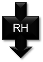 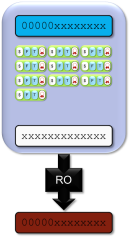 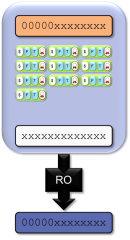 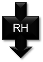 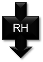 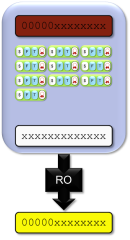 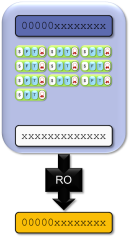 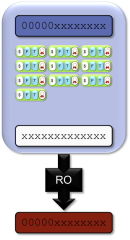 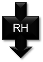 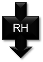 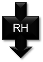 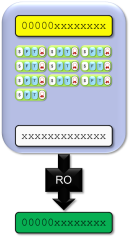 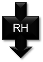 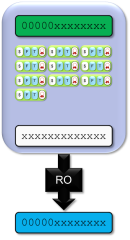 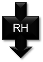 Reverting is hard…
Reverting gets exponentially hard as the chain grows.
2. Recompute nonce
3. Recompute the next nonce
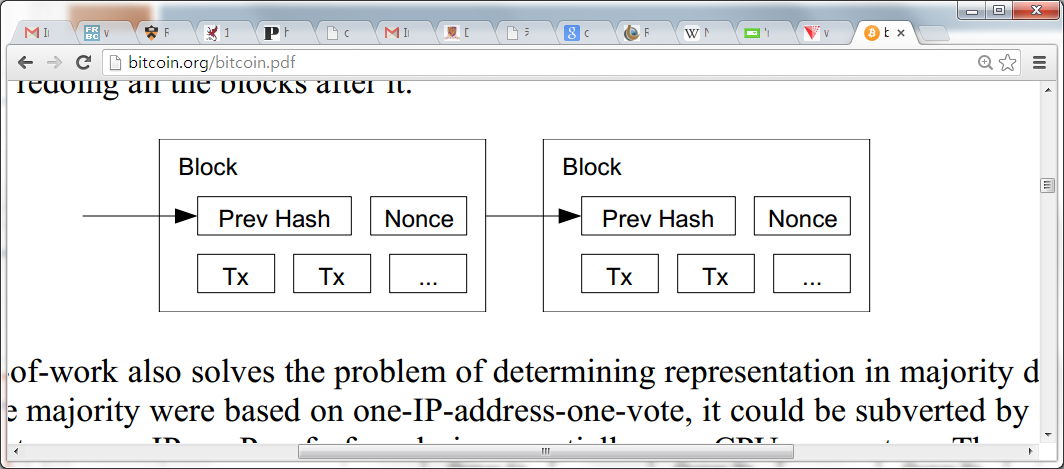 1. Modify the transaction (revert or change the payer)
Practical Limitation
At least 10 mins to verify a transaction. 
Agree to pay
Wait for one block (10 mins) for the transaction to go through.
But, for a large transaction ($$$) wait longer. Because if you wait longer it becomes more secure. For large $$$, you wait for six blocks (1 hour).
Why work to find blocks?
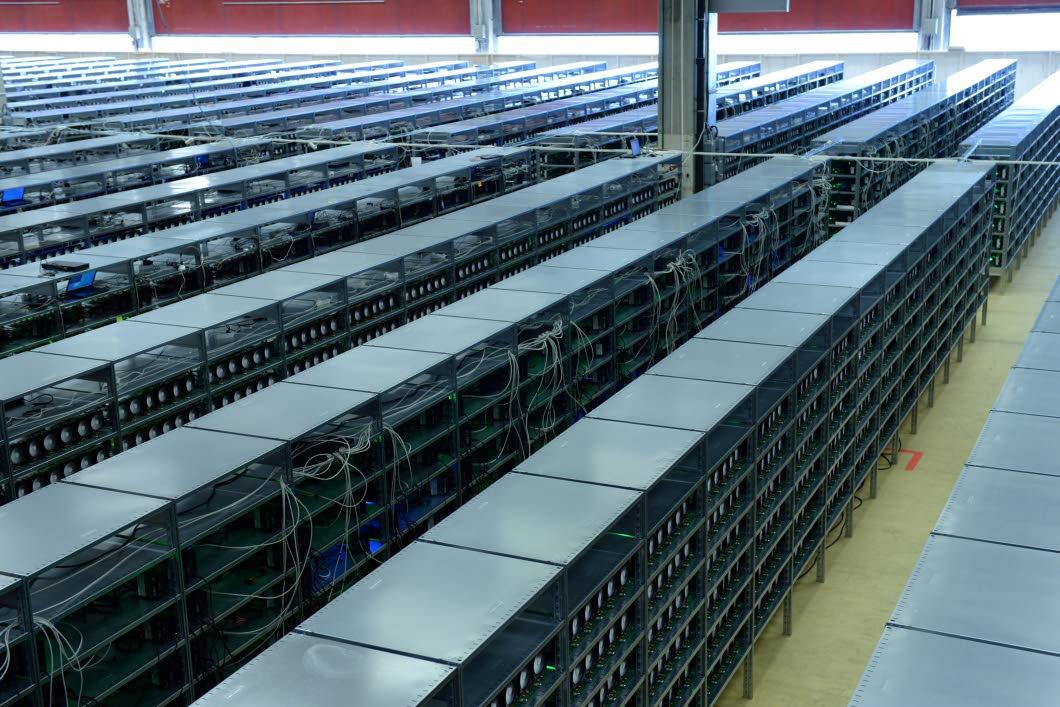 Many people are trying to find blocks, which uses a lot of resources…
A real lot!
This is called “mining”.
Block reward
If you find a block, you get bitcoins as a reward.
Every transaction specifies a fee. It goes to the person who puts the transaction into a valid block.
0.1 BTC
Transfer
0.1 BTC
Transfer
Alice (Public)
from
A
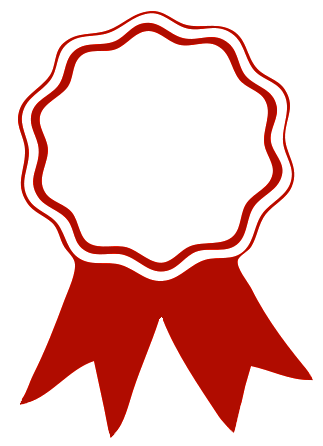 Alice (Public)
from
Bob
(Public)
to
Bob
(Public)
to
A
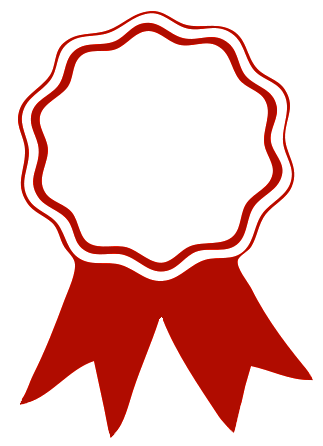 0.001 BTC
Fee:
Recap: The Bitcoin Protocol
Protocol: participate
Relay valid transactions.
Relay valid blocks in the longest chain.
Work with the longest chain.
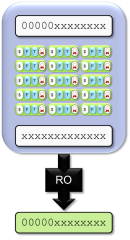 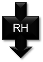 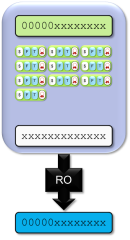 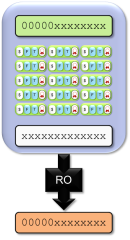 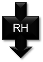 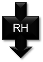 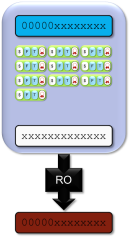 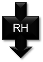 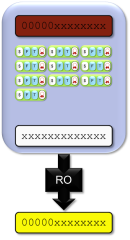 Protocol: miners
Collect valid transactions.
Publish valid blocks which extend the longest chain.
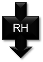 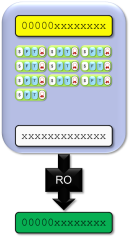 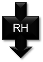 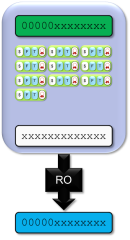 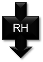 Step 1: How does the protocol look like?
Bitcoin’s consensus protocol
Step 2: What happens if people cheat?
Double Spends
I found a valid block!
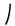 I can exploit this!
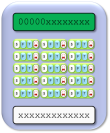 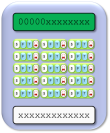 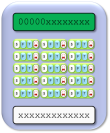 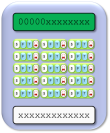 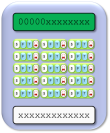 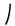 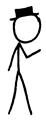 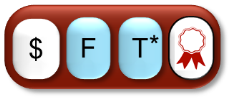 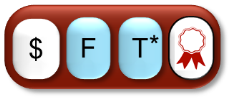 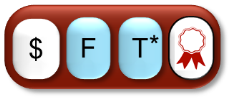 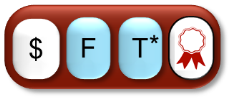 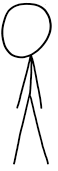 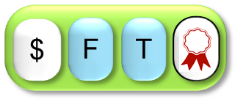 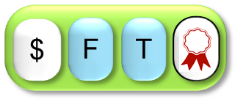 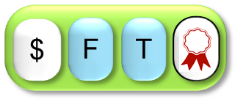 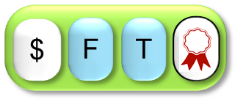 Black Hat
Bob
Once a block is found, the double spends vanish.
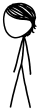 Occasionally, two people find blocks at around the same time… but typically the problem disappears.
Alice
[Speaker Notes: Mention: block finding time ~10m -> we can distribute before a new block is found]
Build an Alternate Chain?
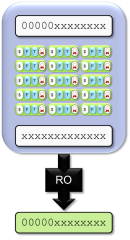 Maybe I should build another chain?
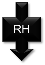 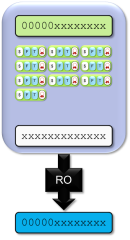 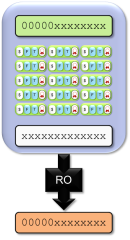 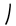 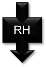 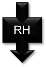 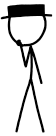 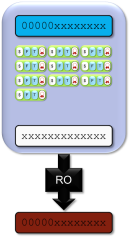 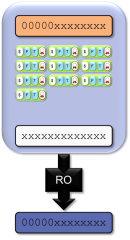 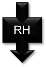 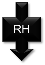 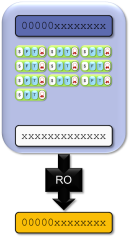 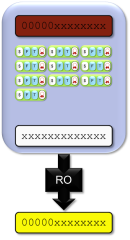 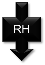 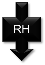 [Speaker Notes: Mention: if most people are honest, it should mean that good things happen.

Mention: Theorem due to Garay, Kiayias, Leonardos (Oct 2014) shows: if most hashpower is devoted to honest parties, good things happen.

USE MOUSE FOR NEXT SLIDE]
Hardware War
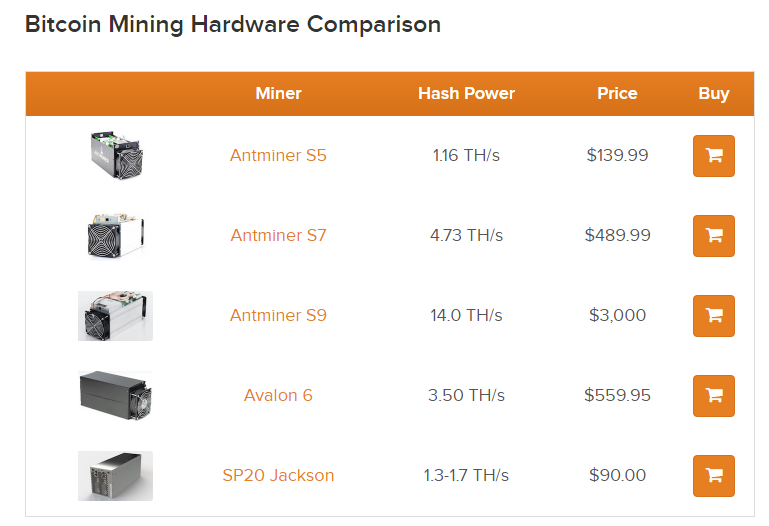 Summary
BitCoin combined techniques from crypto and the right incentives.
Nice design
A trait for popular systems
BitCoin is becoming industrialized. 
Miners form a pool.
Mining hardware becomes sophisticated.
BitCoin exchange
Derivative market, etc. 
Government agencies are keeping an eye on them. 
Who will control BitCoin in the end?
More uses of blockchain?
If the blockchain technology works, it gives a new consensus algorithm. What else can we use it for?

Ideas: 
Multiparty computation protocols based on the blockchain.
Timestamping
Crowdfunding
Have your shares in the blockchain
Smart payments
etc…
[Speaker Notes: Lots of ideas from http://bitcointalk.org]
References
Bitcoin and Cryptocurrency Technologies, Arvind Narayanan, Joseph Bonneau, Edward Felten, Andrew Miller, Steven Goldfeder
Bitcoin: A primer by François R. Velde, senior economist FRB
Bitcoin: A Peer-to-Peer Electronic Cash System, Satoshi Nakamoto
http://bitcoinbook.cs.princeton.edu/